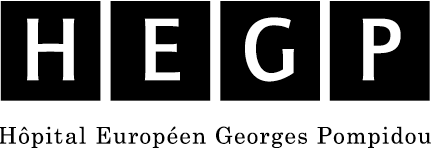 Pr C A CuénodRadiologie HEGP (oncologie Cardiovasculaire Urgences-réseau)Faculté de Médecine Paris DescartesUniversité Paris Descartes-USPC (Coordinateur IDV)INSERM U970 Parcc HEGP
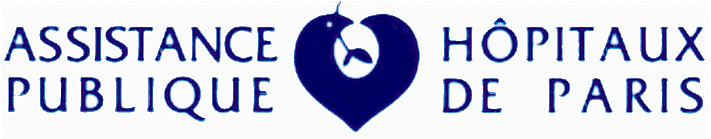 HEGP 
2 scanners + 1 (C Celton)
2 IRM 1,5 et 3T
2 TEP-CT
Plateau interventionnel

Laboratoire de Recherche en Imagerie-Parcc
Plateforme PIVE
1 IRM 4,7T
1 TEP-CT  projet PETRUS
1 Microscope confocal fibré Maunakéa
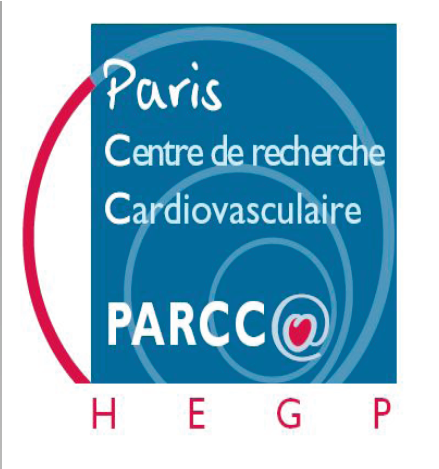 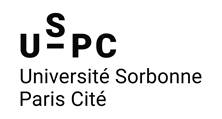 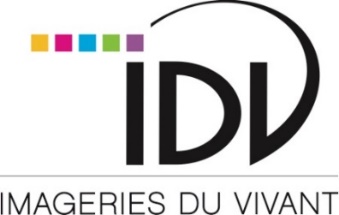 Quelles sont vos attentes ?
Accès au matériel innovant (test, évaluation, CHU)

Quels sont les freins/points de blocages ?
Bureaucratie, mille feuille, interactions Université-APHP-INSERM, budget, absence de coordination intersites

Quels sont les points positifs 
Recrutement patients, notoriété
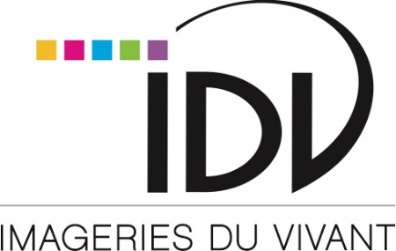 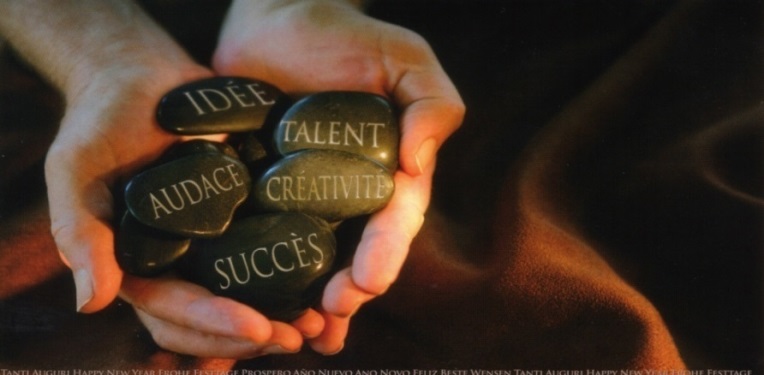 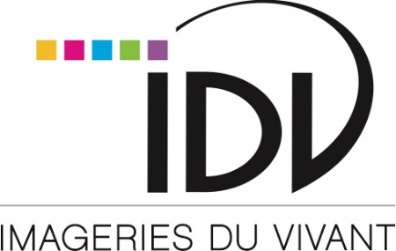 2èmes Rencontres Recherche & Industrie des Imageries du Vivant
- Formation à la Valorisation de la Recherche et à l’Innovation Biomédicale (co-organisée avec AP HP, MEDICEN, Institut PASTEUR)Comment aller de l’idée innovante au maladeA déjà formé plus de 3000 étudiantsA favorisé des créations d’entreprises- 8 brevets
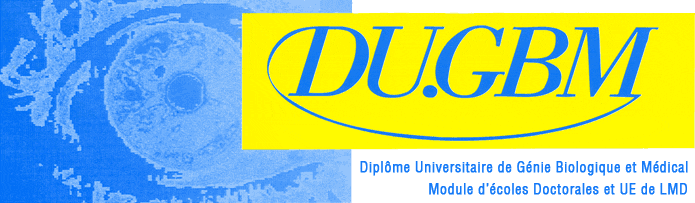 Pr A. SEZEUR
	01 44 74 28 74
www.med.umpc.fr/gbm
Viadeo  Linked In
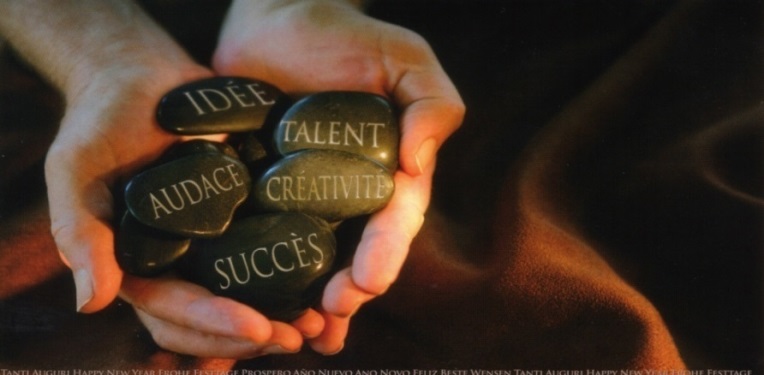 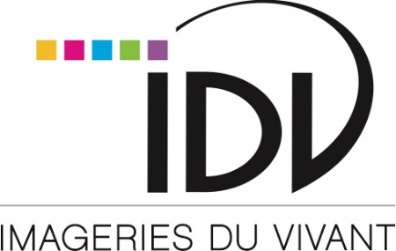 2èmes Rencontres Recherche & Industrie des Imageries du Vivant
Généraliser l’enseignement de la valorisation de la recherche (biomédicale) et du contexte socio économique et réglementaire à l’universitéLa prise en compte par les SATT les aspects réglementaires lors de la maturation des projetsHomogénéiser les contraintes européennes de mise sur le marché
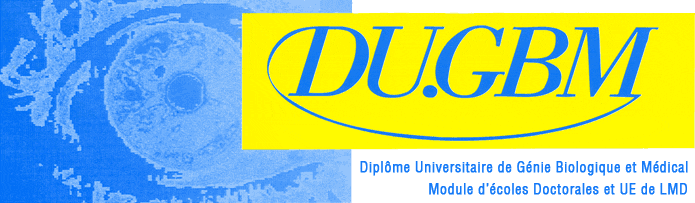 Pr A. SEZEUR
	01 44 74 28 74
www.med.umpc.fr/gbm
Viadeo  Linked In
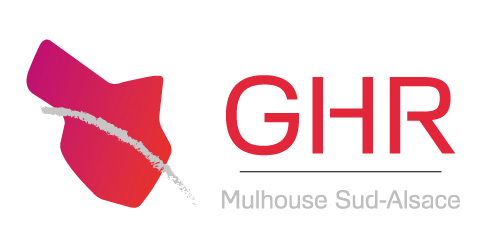 Dr Philippe FeuersteinPraticien Hospitalier, Chef de ServiceRadiologie Ostéo-Articulaire et NeurologiqueHôpital Émile MullerMulhouse 			                     philippe.feuerstein@ghrmsa.fr
Logo de votre structure
Groupe Hospitalier de la Région Mulhouse et Sud-Alsace
Plus important Centre Hospitalier  non Universitaire de France
Établissement fusionné
6 sites
2100 lits et places, dont 1039 MCO
4 Services d’Imagerie + 1 Médecine Nucléaire (3 IRM, 2 Scanners + 1 Scanner Dosimétrie, 1 PET)
Équipement du service: 1 IRM 3T, 1 IRM 1,5T, 1 Scanner, 4 Salles Capteurs, 1 Échographe
Mon parcours personnel:
Praticien Hospitalier depuis 1989, Chef de Service depuis 2003
Détachement de 2007 à 2016 dans un ESPIC de 286 lits MCO, puis réintégration au GHRMSA
Cursus complet de Droit, obtention d’un D.E.S.S. de Droit Médical en 2001
Expert et membre de commissions auprès de l’AFSSAPS, puis de l’ANSM, dans le domaine de la matériovigilance depuis 2003
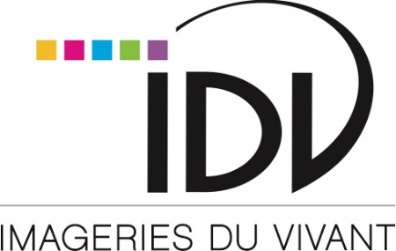 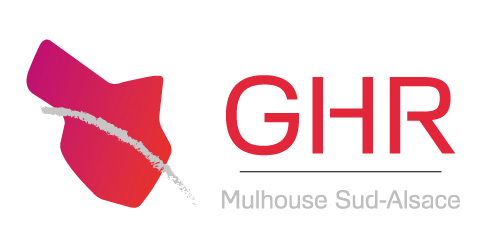 Vision d’un praticien « end-user » d’un hôpital de grande taille non C.H.U.
L’attente: un accès rapide à l’innovation
Proposer aux patients l’offre de soin la plus performante
Concourir à l’attractivité de l’hôpital pour les praticiens
Les difficultés à entrer dans le processus
PEM pluriannuel
Nécessité de mesurer l’impact de l’innovation en coûts complets
Approche des recettes difficile en l’absence de nomenclature
Risque de diminution d’autres activités pendant la phase d’apprentissage
Risque de rendre obsolètes d’autres techniques non encore rentabilisées
Risque de fuite de la patientèle vers un centre mieux équipé
Les pièges:
Mise à disposition gratuite de matériel, mais consommables captifs très chers
Prêt de matériel « pour période de test »
Perspectives positives
Prise de conscience des DH et tutelles de la nécessité d’amplifier l’investissement médical
Création d’un Comité de l’Innovation au GHRMSA 
Évolution des modalités financières d’accession
Accélération et simplifications des modalités d’inscription sur la liste des produits et prestations remboursables
Un rêve
Une nomenclature réactive et réaliste
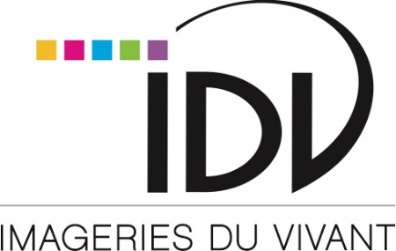 Anne Osdoit (MD Start, Sofinnova Partners)
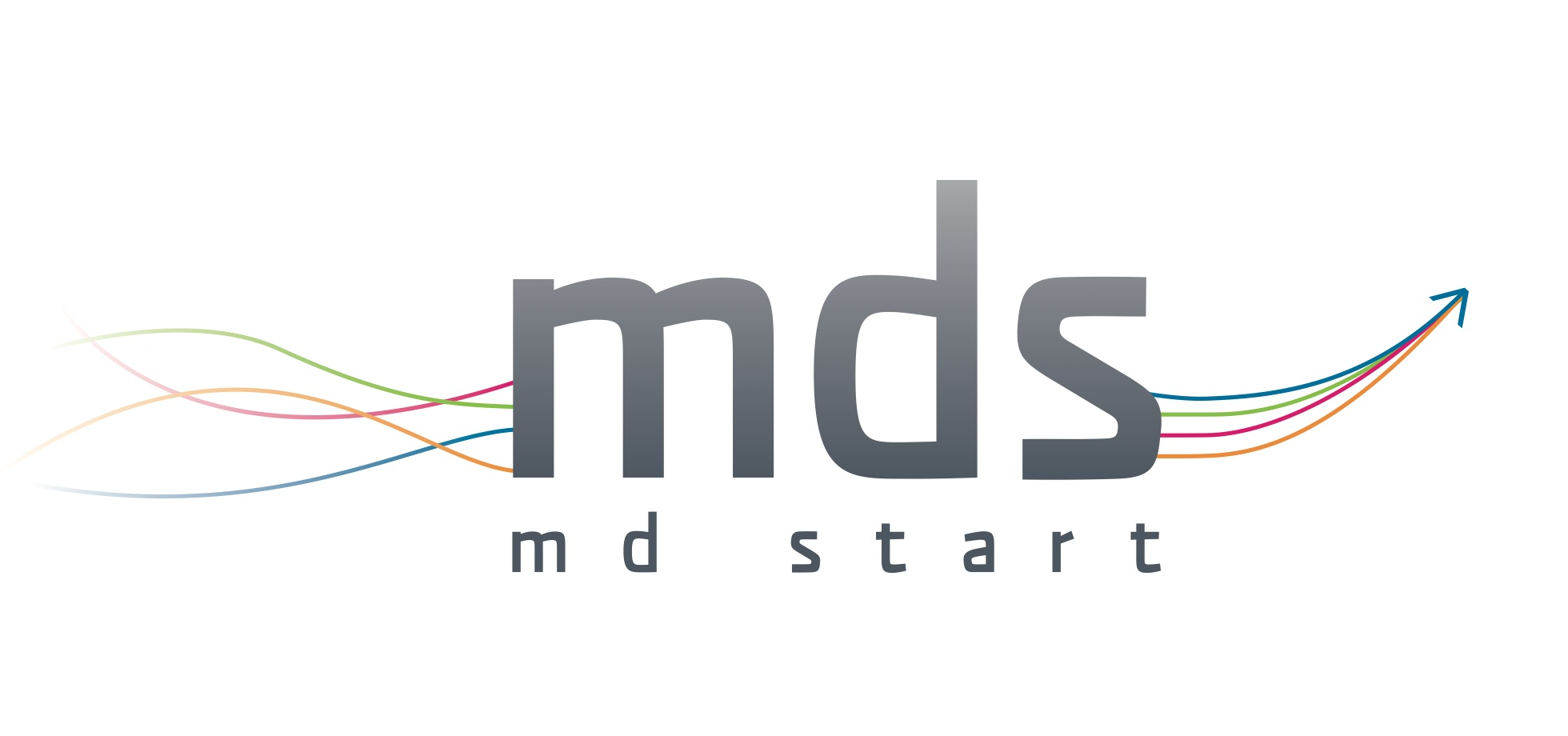 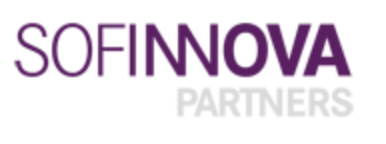 MD Start : accélérateur medtech jouant le rôle d’entrepreneur et de financeur pour faire maturer des inventions émanant de cliniciens et portant sur des dispositifs médicaux disruptifs
Plus de 1000 inventions reçues et revues dans les 6 dernières années
5 sociétés créées et incubées
2 produits testés chez l’homme et en cours d’obtention du marquage CE

Sofinnova Partners : plus gros fonds de capital-risque dans les sciences de la vie (biotech et medtech) en Europe
8 fonds sous gestion (Capital VIII : 300M€)
Près de 500 sociétés accompagnées en 40 ans
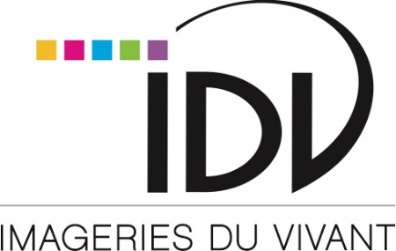 Votre « regard » sur l’accès des innovations à l’hôpital
Quelles sont vos attentes ?
Un environnement de validation clinique plus agile
Un marché domestique avec un fléchage d’enveloppes budgétaires pour des innovations
Quels sont les freins/points de blocages ?
Lourdeur administrative et hétérogénéité dans la mise en place d’essais cliniques
Forfait innovation : très différent du NUB en Allemagne
L’accès au remboursement
Quels sont les points positifs ?
Des équipes de pointe dans toutes les spécialités
Un chemin jusqu’au marquage CE relativement efficace… mais ce n’est que la partie facile
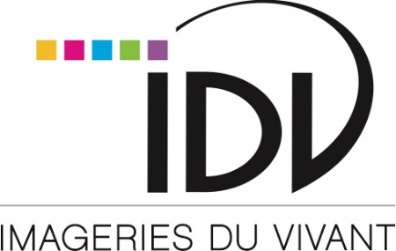